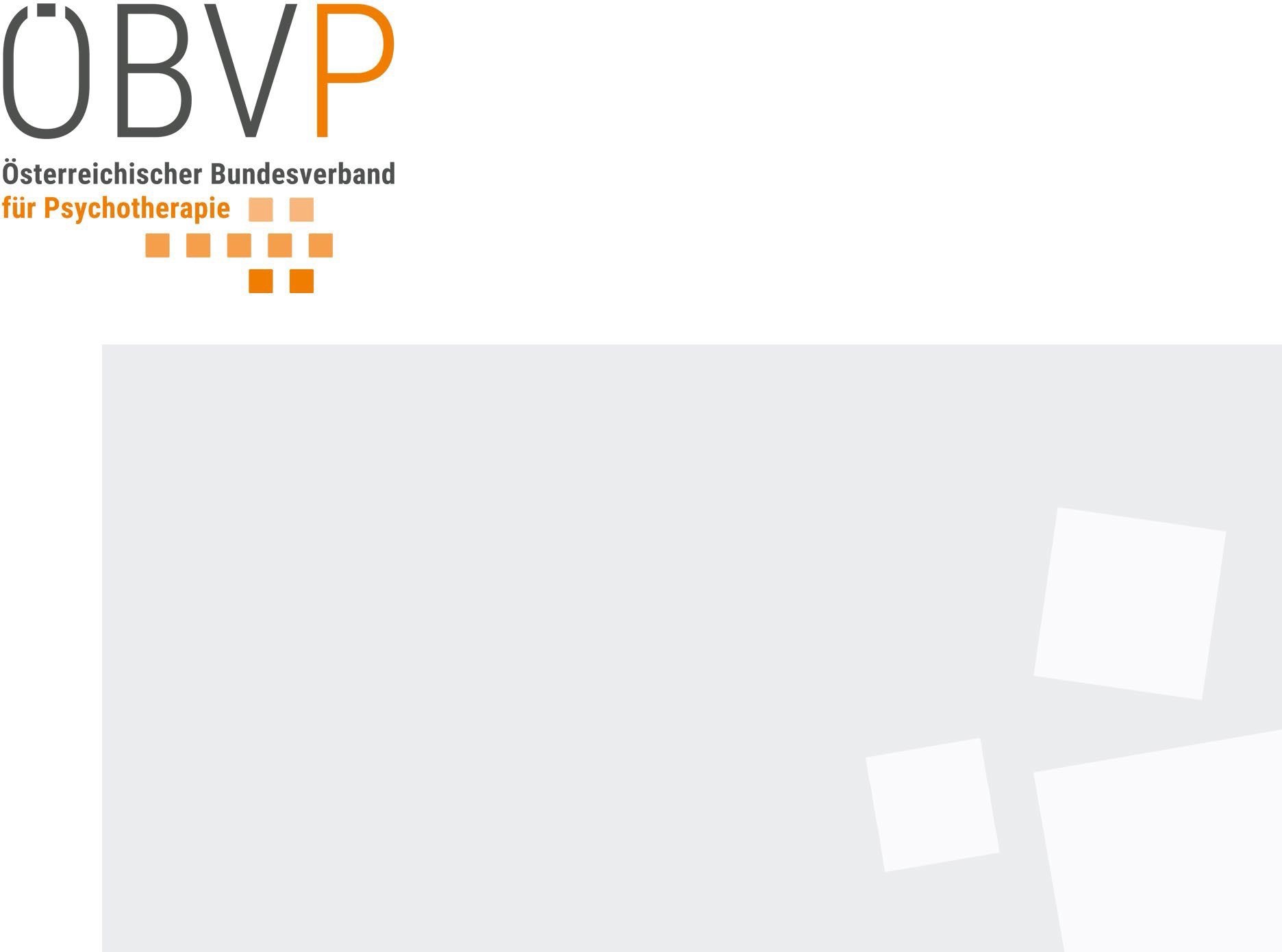 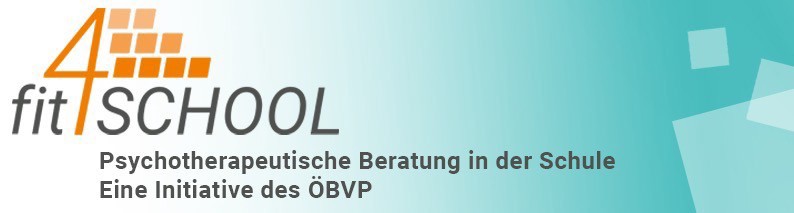 1
Warum braucht es Schulpsychotherapie?
Psychische Erkrankungen belasten pro Jahr fast ein Viertel der 	Bevölkerung in Österreich
Laut MHAT—Studie (Philipp, J., „Mental Health in Austrian 	Teenagers“, 2014) zeigen rund 24% der Jugendlichen in 	Österreich Symptome einer psychischen Erkrankung
Starker Anstieg seit der Coronapandemie (bis zu 50%) – Studien der DUK und Tiroler Covid Kinderstudie!
Weniger als 50% der Jugendlichen mit einer psychischen 	Auffälligkeit nehmen professionelle Hilfe in Anspruch!
2
Warum braucht es Schulpsychotherapie?
Arbeit von Unterstützungspersonal (Sozialarbeiter:innen, 	Sozialpädagog:innen, etc.) endet dann, wenn sich psychische 	Erkrankungen entwickeln – hier braucht es Psychiater:innen, 	Psychotherapeut:innen und Psycholog:innen mit 	Zusatzqualifikation als klinische Psycholog:innen. Schulpsychologie, 	Schulmedizin und Schulpsychotherapie ergänzen sich 	komplementär.

Schulpsychotherapeut:innen stehen regelmäßig zur Verfügung für 	alle im Lebensraum Schule. Sie sind frei und
„weisungsungebunden“. Sie sehen nicht nur das „Problem“ sondern ergründen die Ursachen und stehen für Veränderungsprozesse begleitend zur Verfügung. Sie bieten Beziehung an. Sie sind nicht Teil des Lehrkörpers, aber Teil des Lebensraum Schule.
3
„Wirksamkeit und Nachhaltigkeit von Katathym Imaginative(r) Psychotherapie (KIP) bei Jugendlichen“
von Dr. Brigitte Fiala-Baumann (Leopold-Franzens Universität
Innsbruck) (vgl. Fiala-Baumann 2017)
Als wirksam erwies sich das Anbieten einer therapeutischen 	Beziehung und die Arbeit an der Verbesserung von Beziehungen 	generell
Da die meisten Peer-Beziehungen im Lebensraum Schule geknüpft 	werden und der soziale Aspekt in der Schule groß ist, war es ein 	Bestreben, Unterstützung vor Ort im Lebensraum Schule anzubieten
Die Wirksamkeitsforschung belegt, dass diese Ergebnisse auch auf 	andere Therapierichtungen übertragbar sind
4
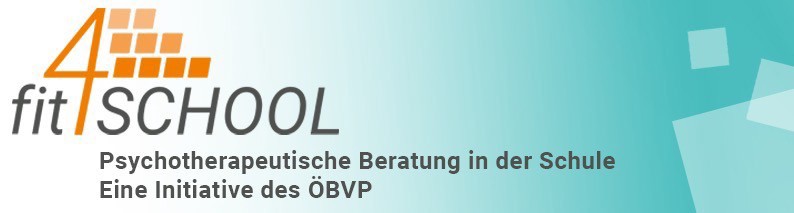 KONZEPT
Einführungsphase
Einladen von schulfremden Personen durch den SGA

Vernetzung mit Zielgruppen (Schüler:innen, Lehrer:innen, Eltern)

Anmeldeprozedere

Logo der Schulpsychotherapie als Qualitätssiegel der Schule
5
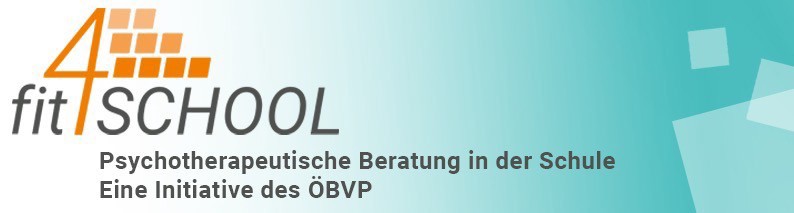 KONZEPT
Organisation
Räumlichkeiten werden von der Schule zur Verfügung gestellt

Zeitrahmen: von kurzen Sequenzen (ca. 10 Min.) über eine halbe 	Stunde bis hin zu einer vollen Einheit (50 Min.)
1mal pro Woche im Ausmaß von 4 Stunden

Mehrpersonen-Settings: längerer Zeitrahmen, größerer Raum
6
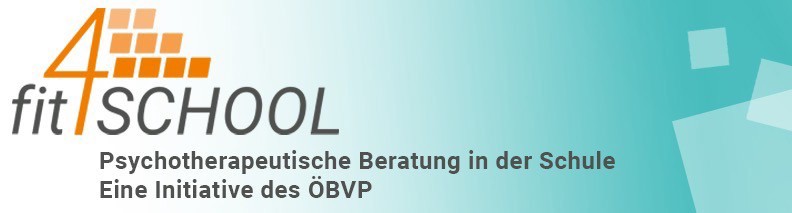 KONZEPT
Zielgruppen
Schüler:innen, Lehrer:innen und Eltern gleichermaßen

Lösungssuche immer in Absprache mit Schüler:innen, Pädagog:innen und wenn möglich auch mit Eltern

unter 14-Jährige: Eltern von Anfang an einbezogen/ Einwilligung
7
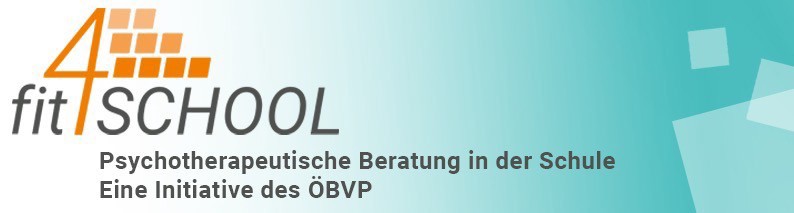 KONZEPT
Aufgaben
Durch das Psychotherapiegesetz geregelt
Verschwiegenheitspflicht (Ausnahmen: Selbst- und 	Fremdgefährdung)
„3 x V“ 3-Säulen Prinzip:
Versorgung: psychotherapeutische Beratung vor Ort, niederschwellig und kostenlos; fixe Tage/Zeitfenster
Vermittlung: ggf. wird gemeinsam nach inner- und außerschulischen Lösungen gesucht
Vorträge: einmal im Semester werden in Absprache mit der Schulleitung Vorträge angeboten
8
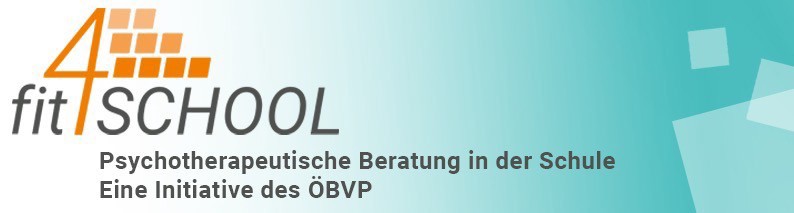 KONZEPT
Finanzierung

Gesamtkosten: bei 40 Schulwochen pro Jahr und 4 	psychotherapeutischen Beratungsstunden pro Woche beträgt das 	jährliche Budget 16.000 €
Ziel ist es, die Finanzierung der Schulpsychotherapie mittelfristig durch die öffentliche Hand (Bildungsministerium und Gesundheitsministerium) zu gewährleisten.
9
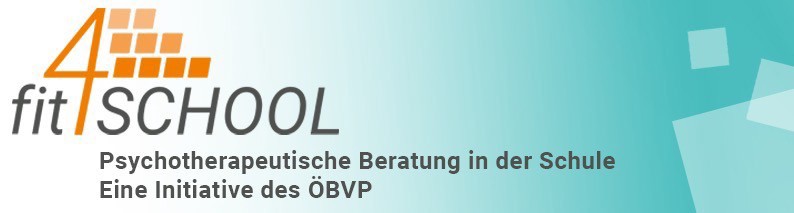 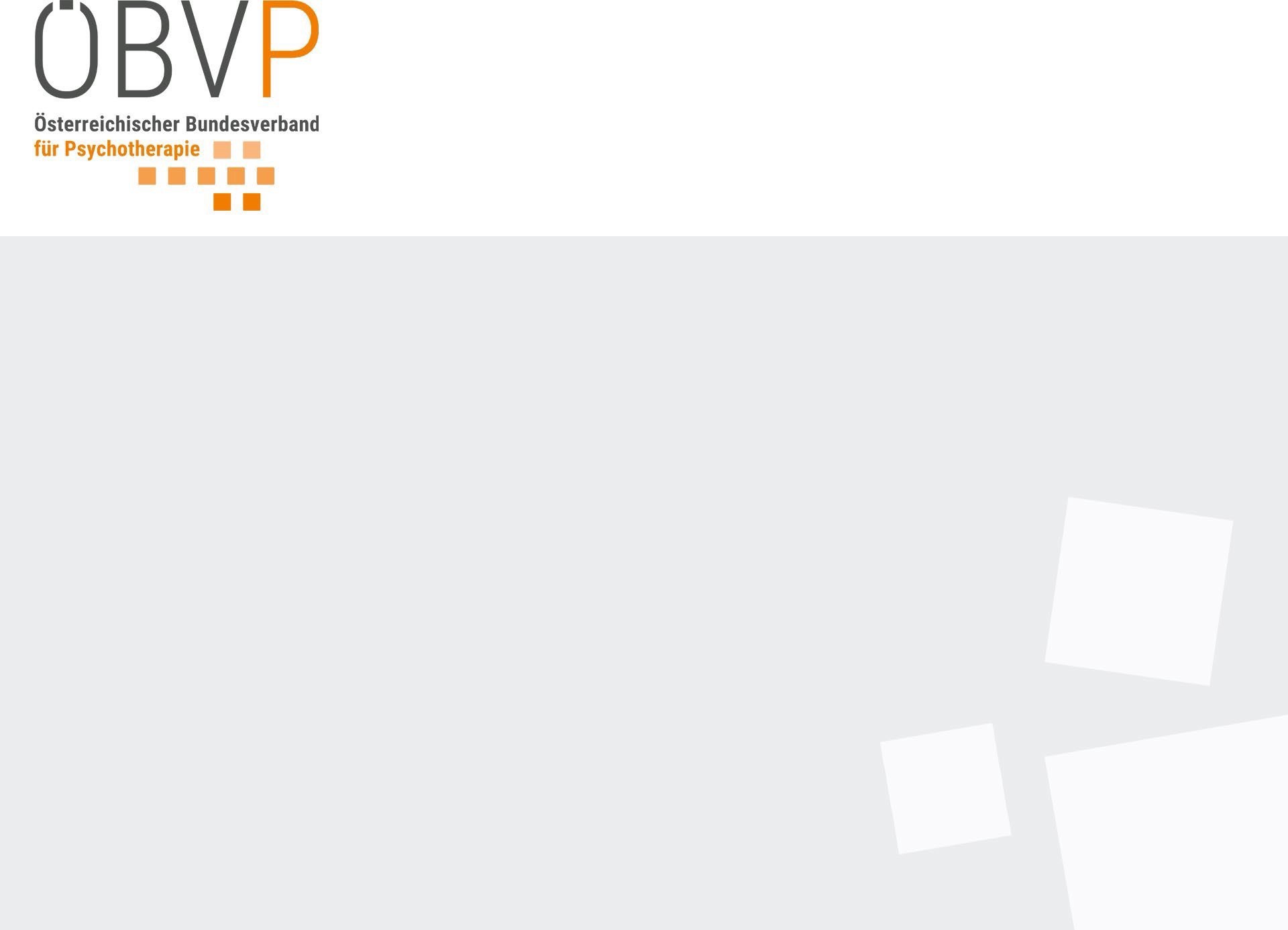 BEST PRACTICE
Derzeit an 17 Schulen österreichweit fit4SCHOOL
Wien
Niederösterreich
Oberösterreich
Tirol
10
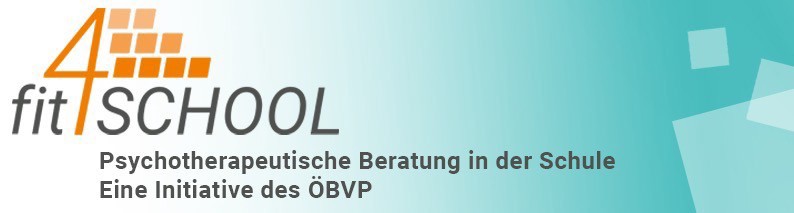 BEST PRACTICE
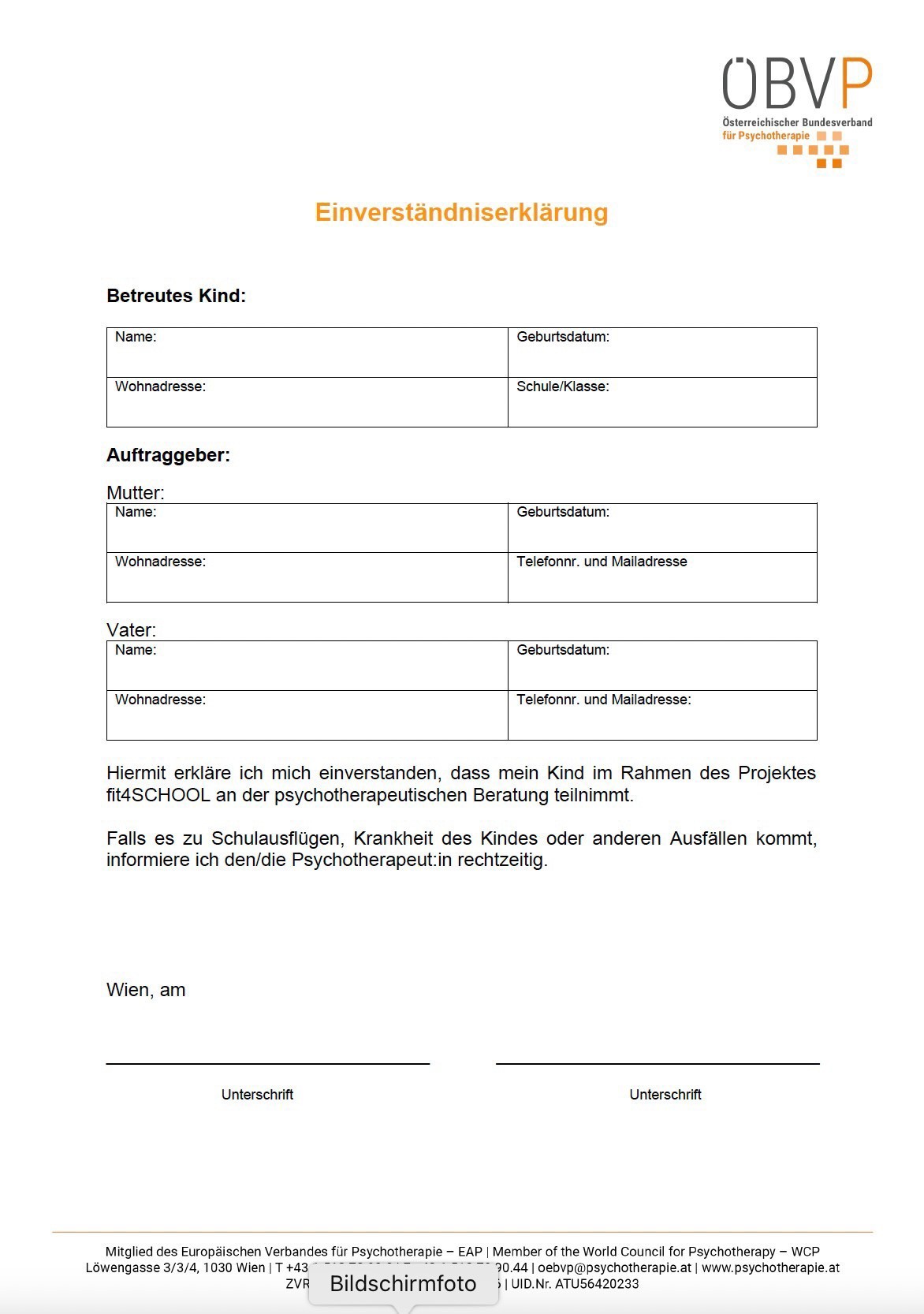 Einverständniserklärung
11
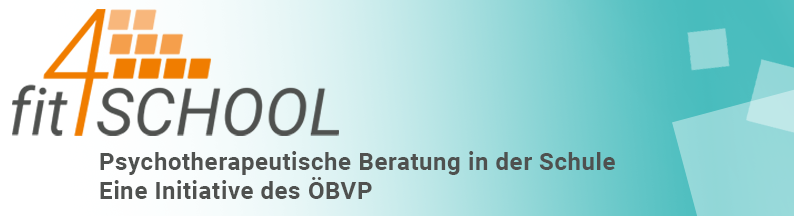 Unterstützung & Prävention Regelmäßige psychotherapeutische Beratung für Schüler:innen, Pädagog:innen, Eltern.

Eine Schulpsychotherpeut:in ergänzt das psychosoziale Team der Schule.
Räumlichkeiten werden von der Schule gestellt.

Verschiedene Sequenzen der Beratung: 
10 – 30 – 50 Minuten
„3 x V“ 3 Säulen-Prinzip 
      Versorgung

       Vermittlung

       Vorträge
Béa Pall, Projektleitungoebvp.pall@psychotherapie.at+43 664 413 57 02
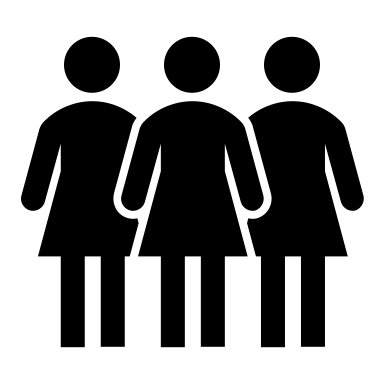 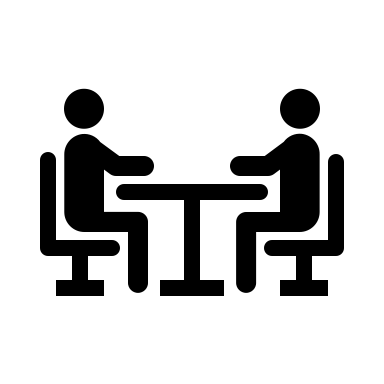 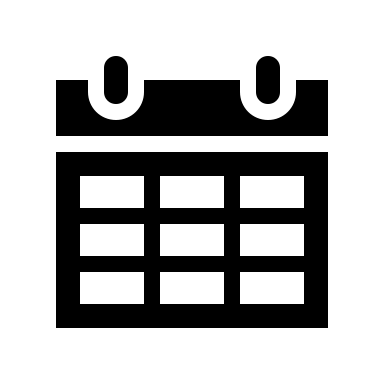 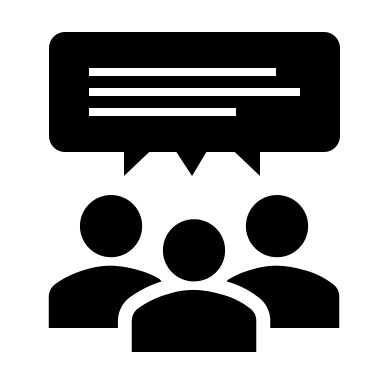 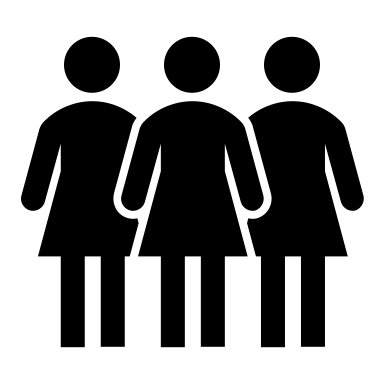 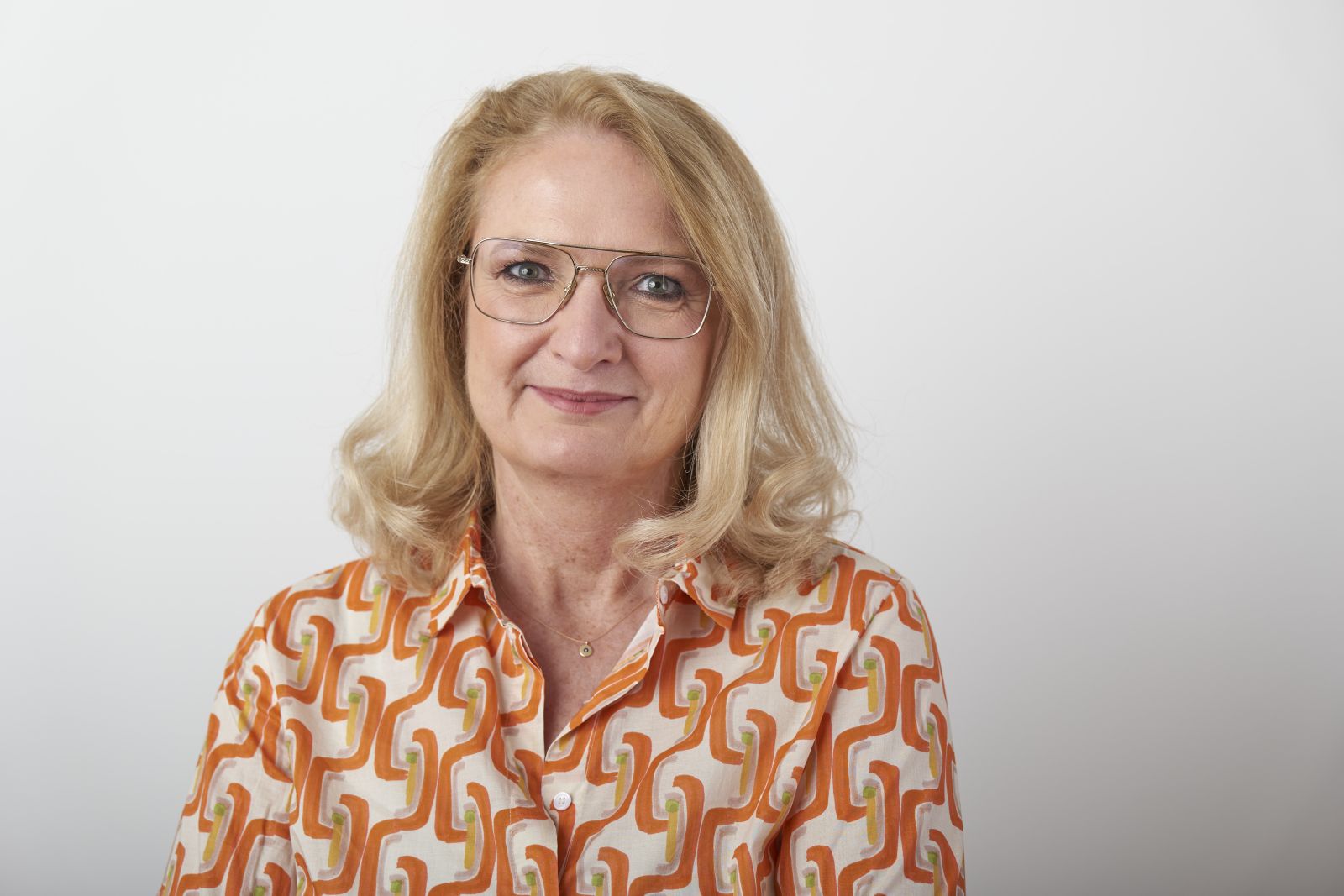 Investition   
 bei 40 Schulwochen/Jahr und 2 psychotherapeutischen Beratungsstunden/Woche kostet die Kooperation EUR 7.800, bei 4 Stunden 15.700.
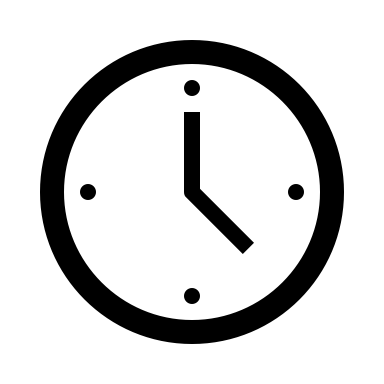 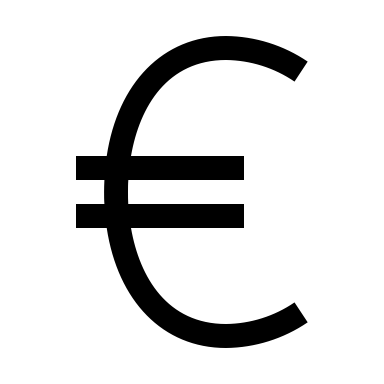 vor Ort		niederschwellig	       für Klient:innen kostenlos		präventiv
12
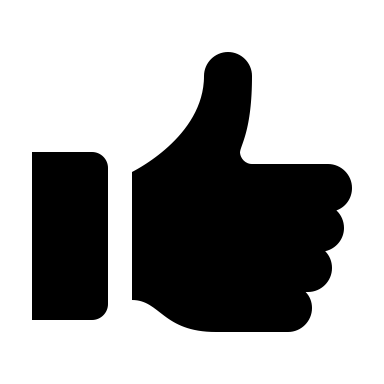 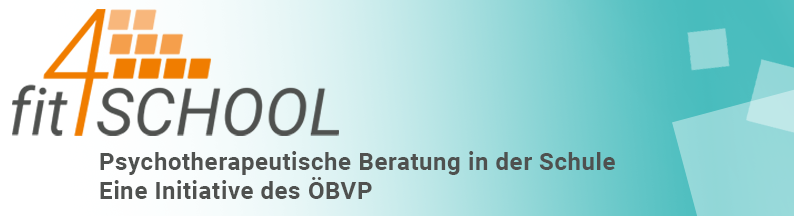 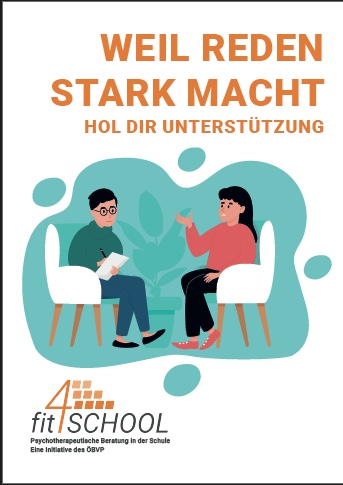 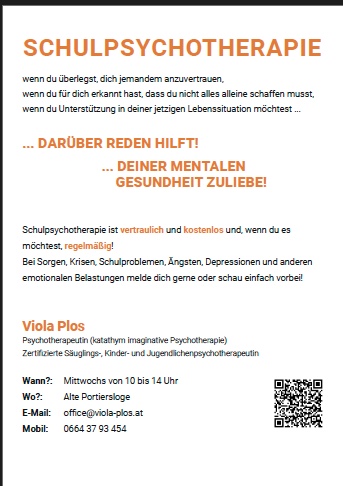 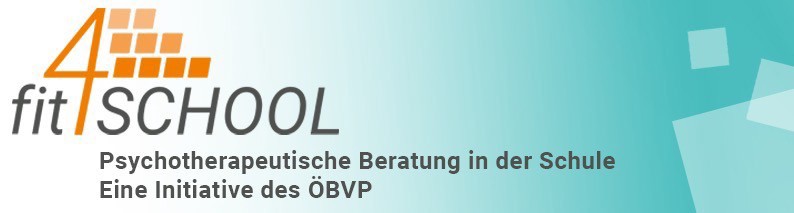 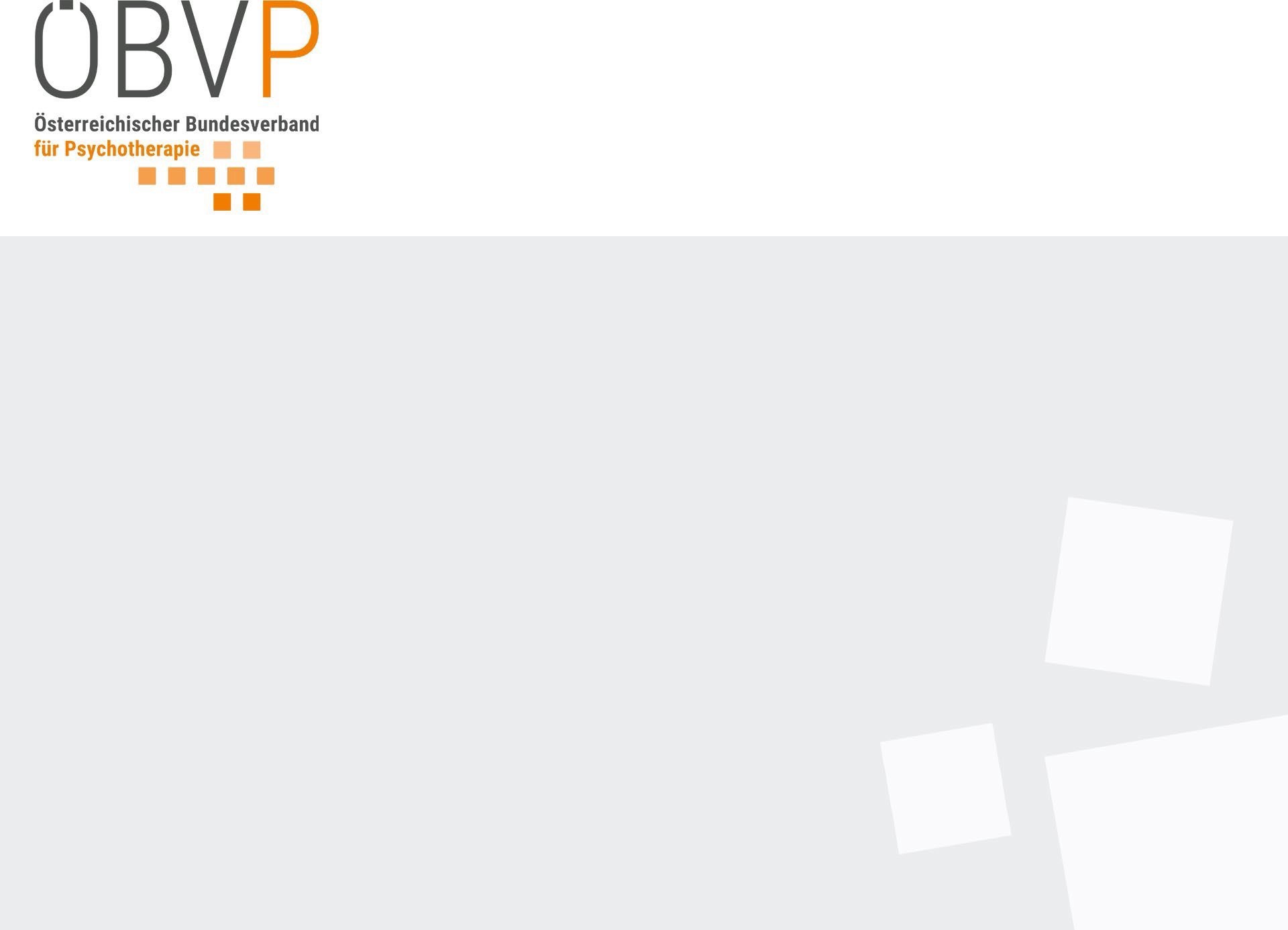 INFO & KONTAKT
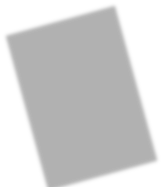 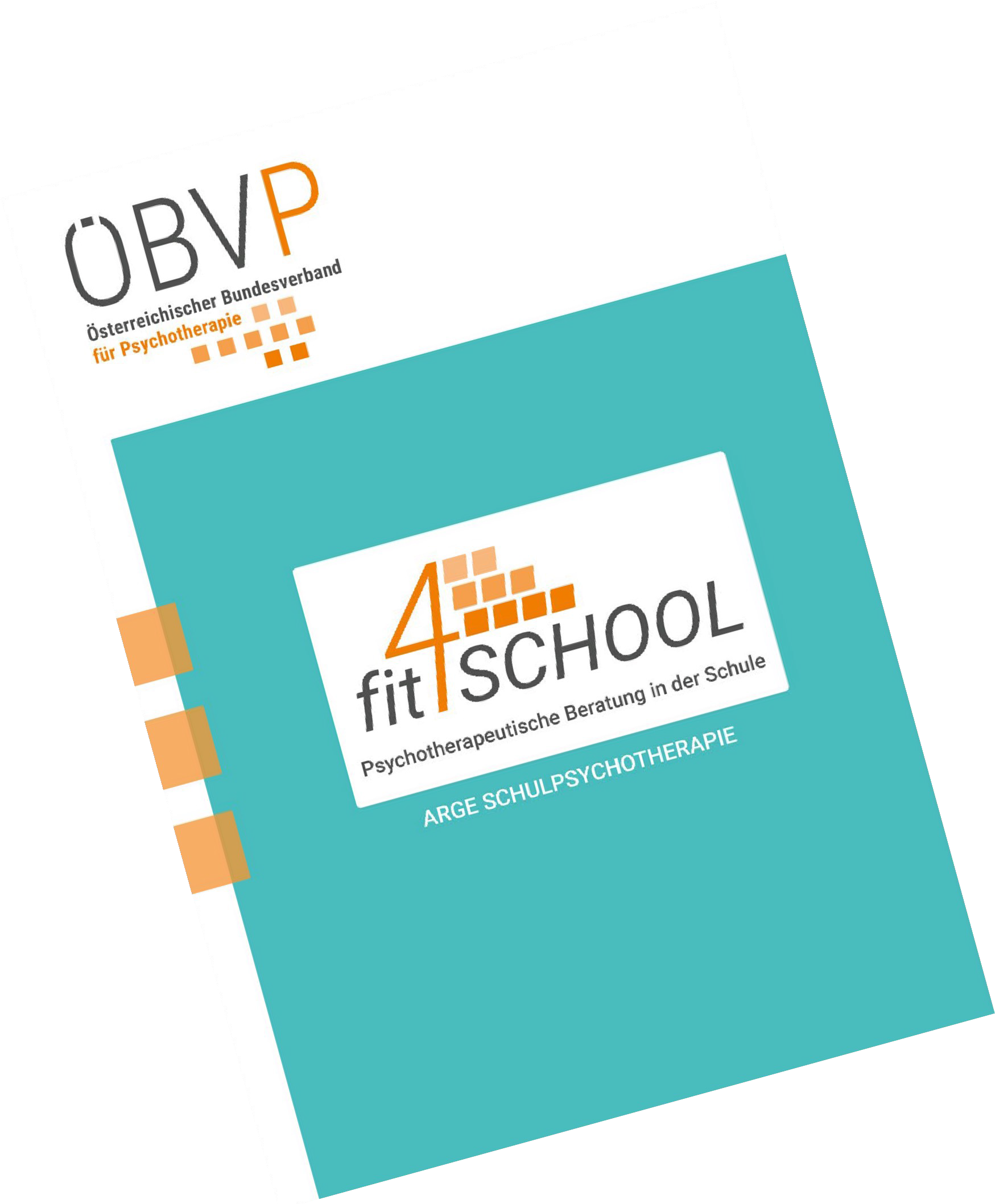 Béa Pall fit4school@psychotherapie.at 0664 413 57 02
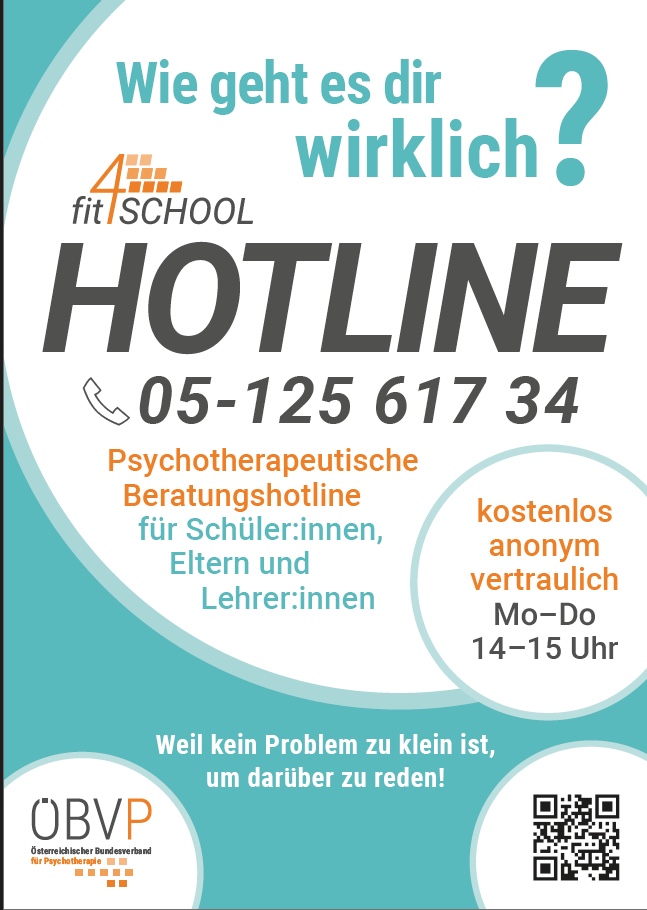 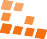 14